Le petit prince de Saint-Exupéry
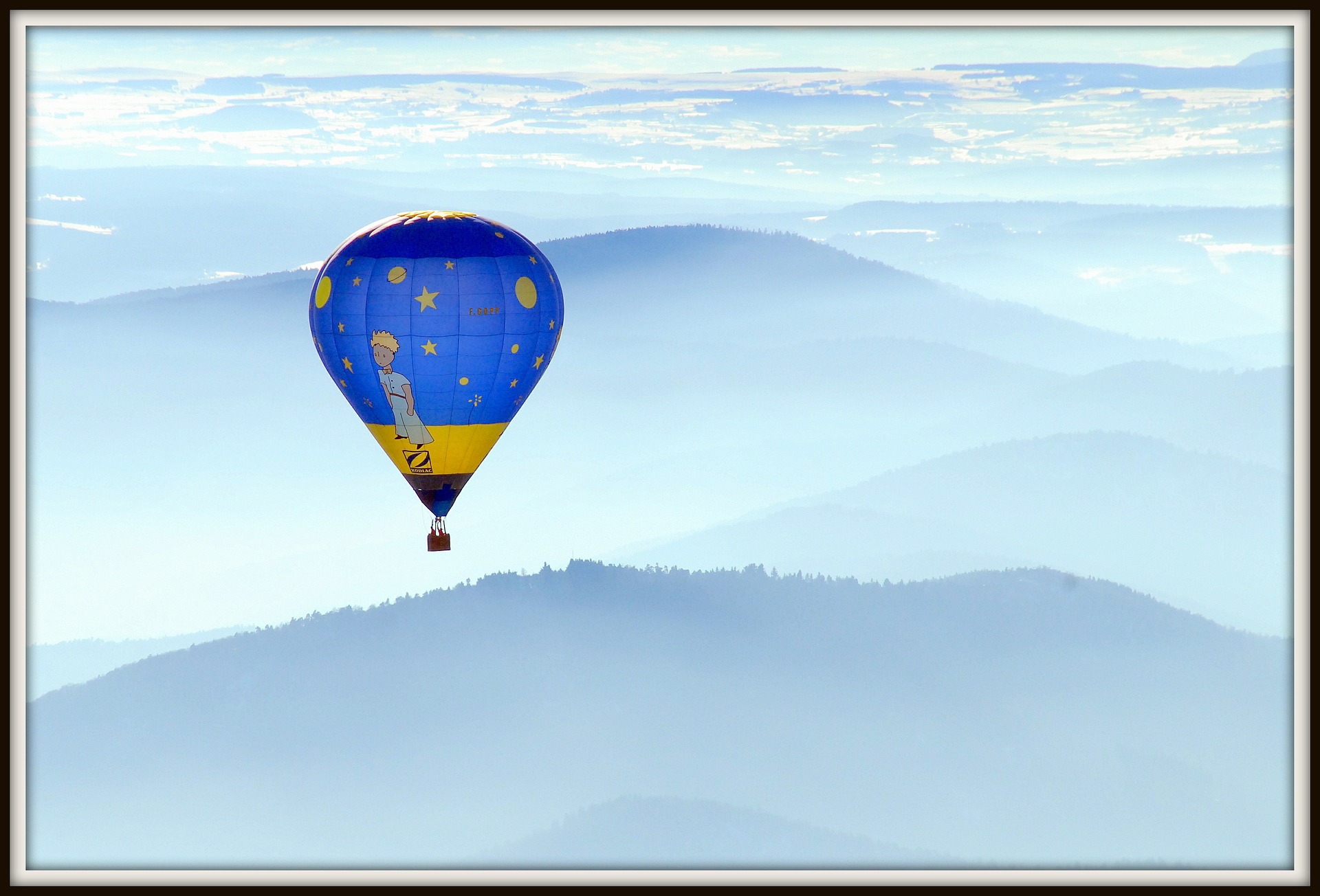 Extraits
C'est alors qu'apparut le renard
Bonjour, dit le renard.
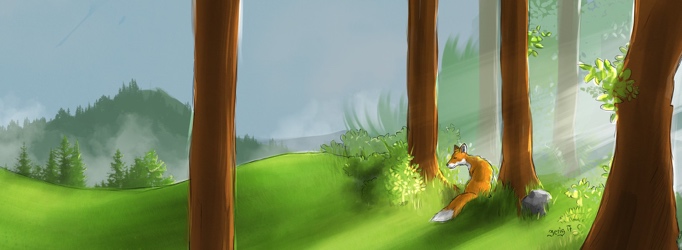 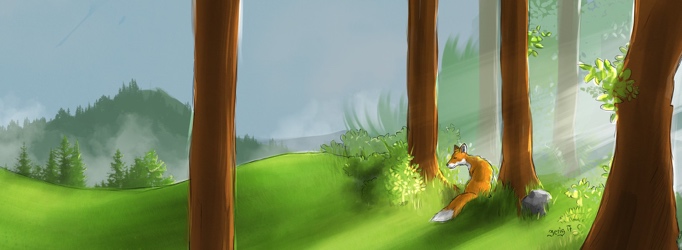 Bonjour, viens jouer avec moi, lui proposa le petit Prince, je suis tellement triste.
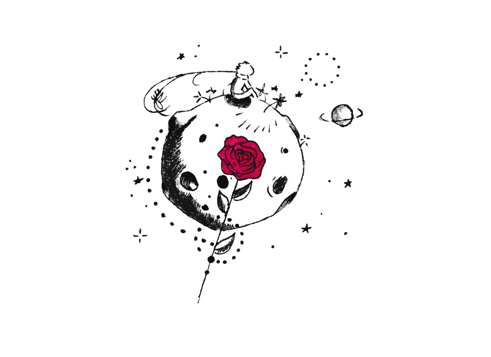 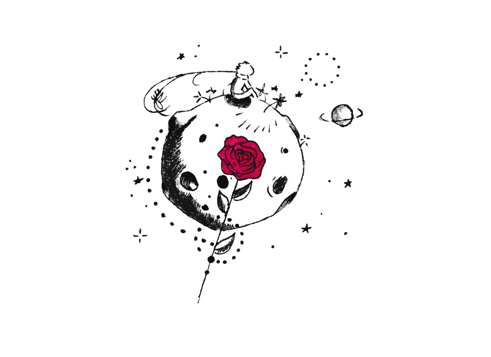 Je ne puis pas jouer avec toi, dit le renard. Je ne suis pas apprivoisé. .
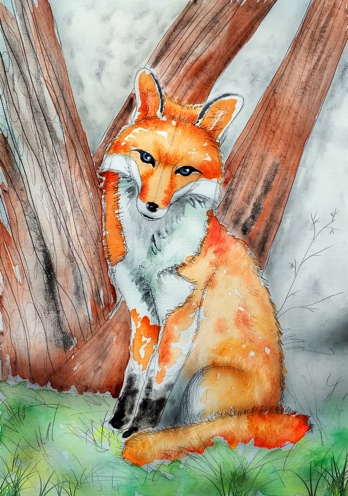 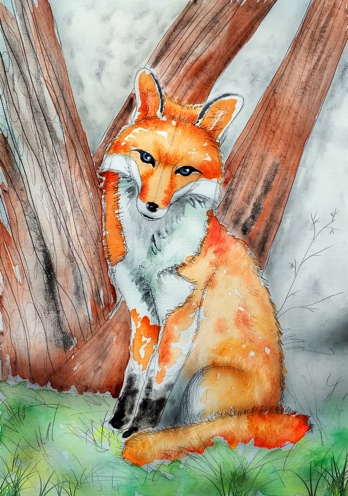 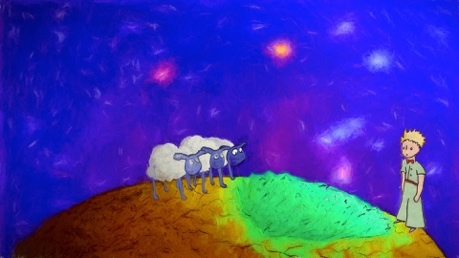 Qu'est-ce que signifie apprivoisé ?
C'est une chose trop oubliée, dit le renard, cela signifie créer des liens.
Créer des liens ? .
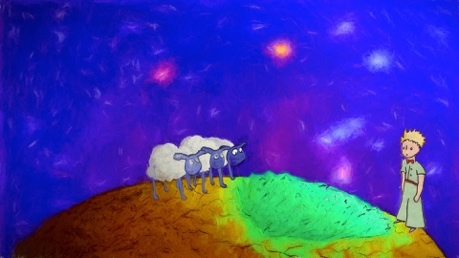 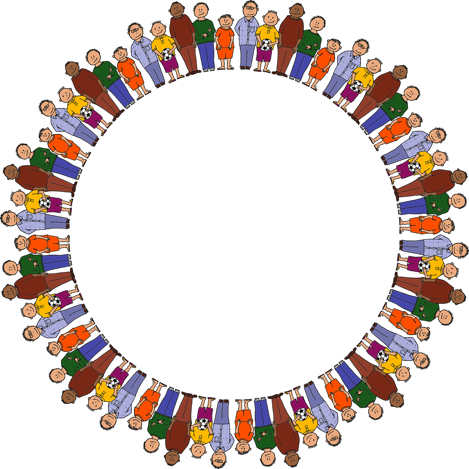 Bien sûr, dit le renard. Tu n'es encore pour moi qu'un petit garçon semblable à cent mille petits garçons. Et je n'ai pas besoin de toi. Et tu n'as pas besoin de moi non plus. Je ne suis pour toi qu'un renard semblable à cent mille renards. Mais si tu m'apprivoises, nous aurons besoin l'un de l'autre. Tu seras pour moi unique au monde. Je serai pour toi unique au monde
Le renard se tut et regarda longtemps le Petit Prince.
S'il te plaît, apprivoise-moi, dit-il.
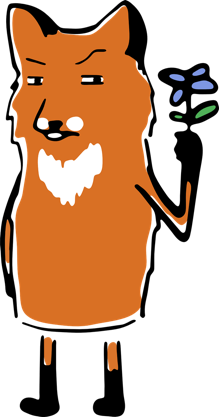 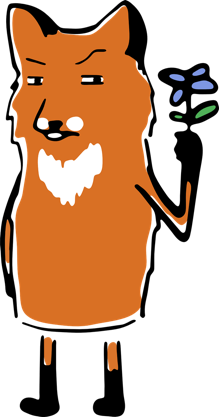 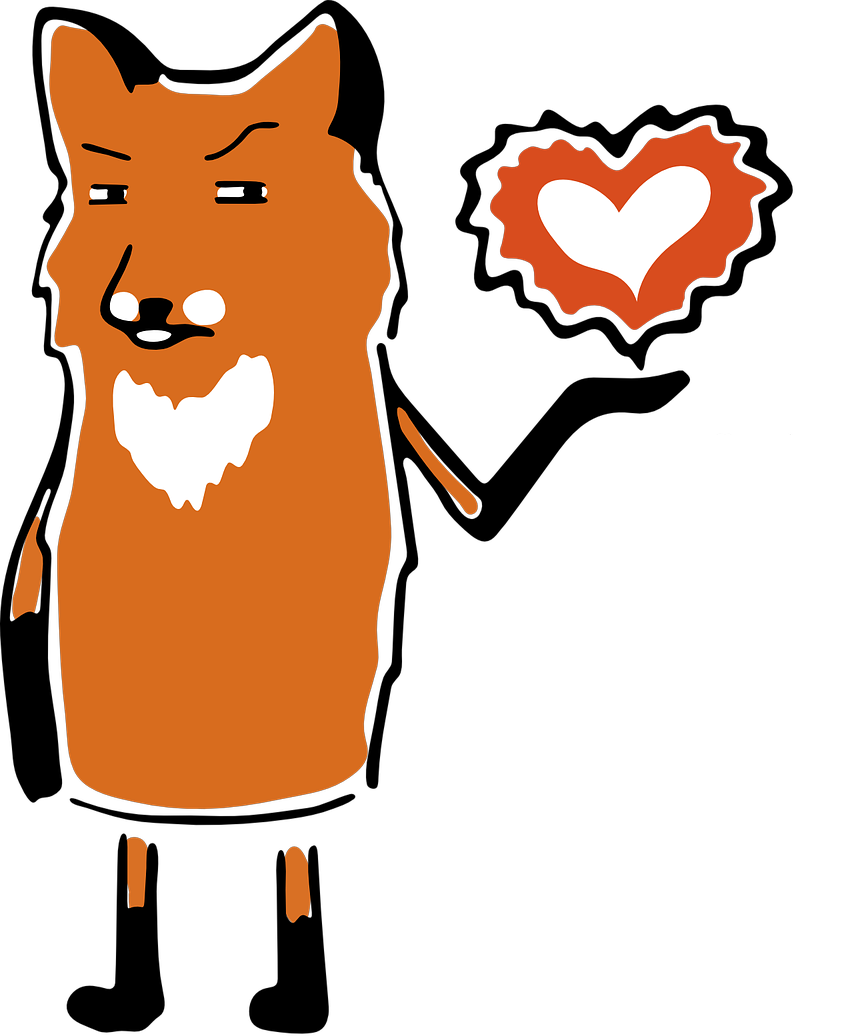 Je veux bien, répondit le Petit Prince, mais je n'ai pas beaucoup de temps. J'ai des amis à découvrir et beaucoup de choses à connaître.
On ne connaît bien que les choses que l'on apprivoise dit le renard. Les hommes n'ont plus le temps de rien connaître. Ils achètent des choses toutes faites chez les marchands. Mais comme il n'existe pas de marchands d'amis, les hommes n'ont plus d'amis. Si tu veux un ami, apprivoise-moi.
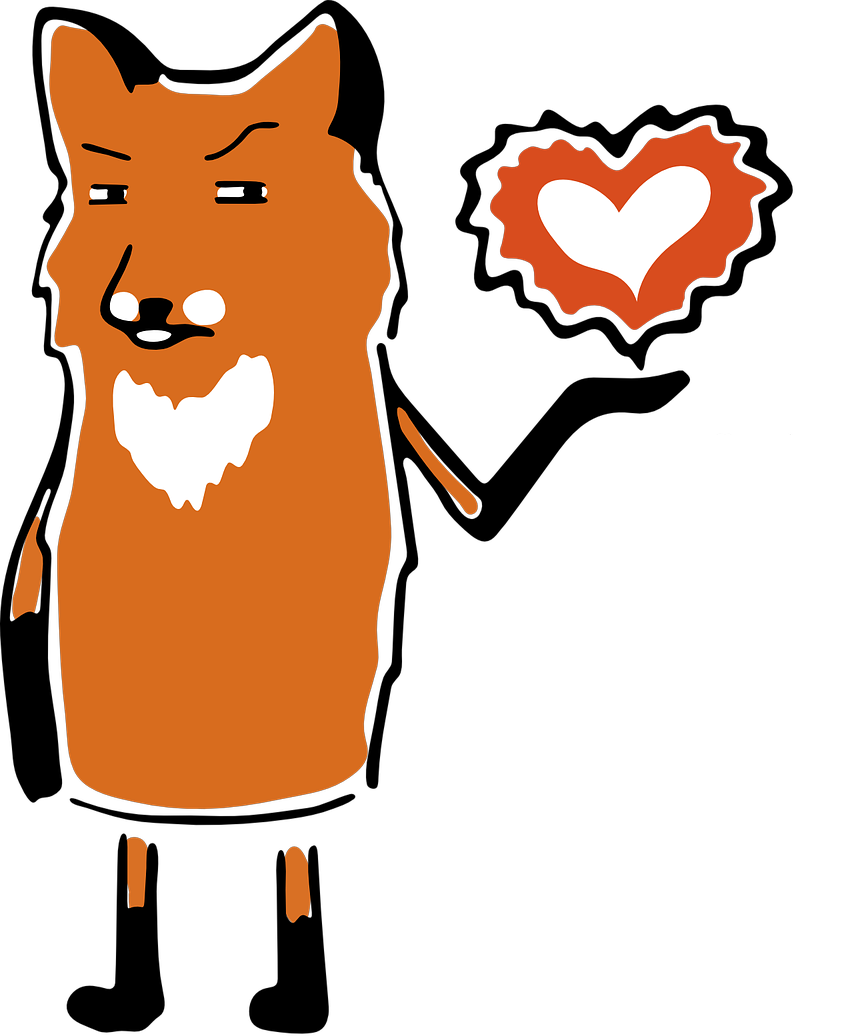 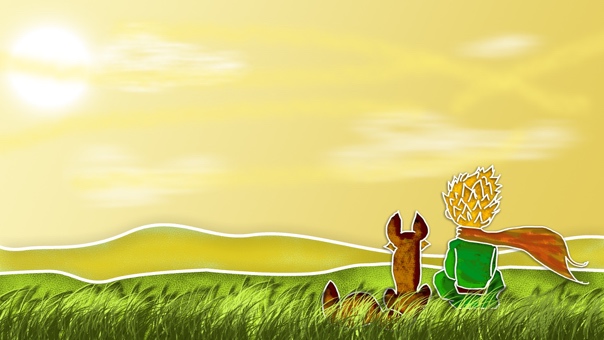 Ainsi le Petit Prince apprivoisa le renard. Et quand l’heure du départ fut proche,
Adieu, dit le renard. Voici mon secret. Il est très simple : on ne voit bien qu'avec le coeur.
L'essentiel est invisible aux yeux.
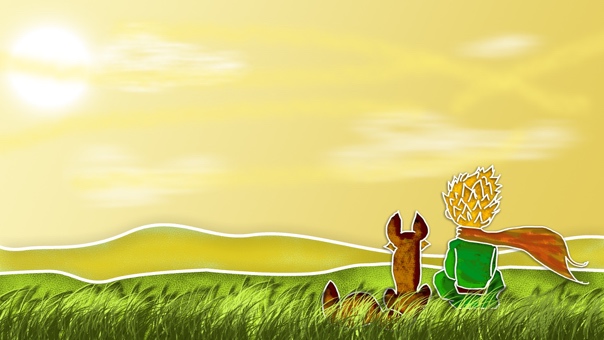 Le petit prince de Saint-Exupéry
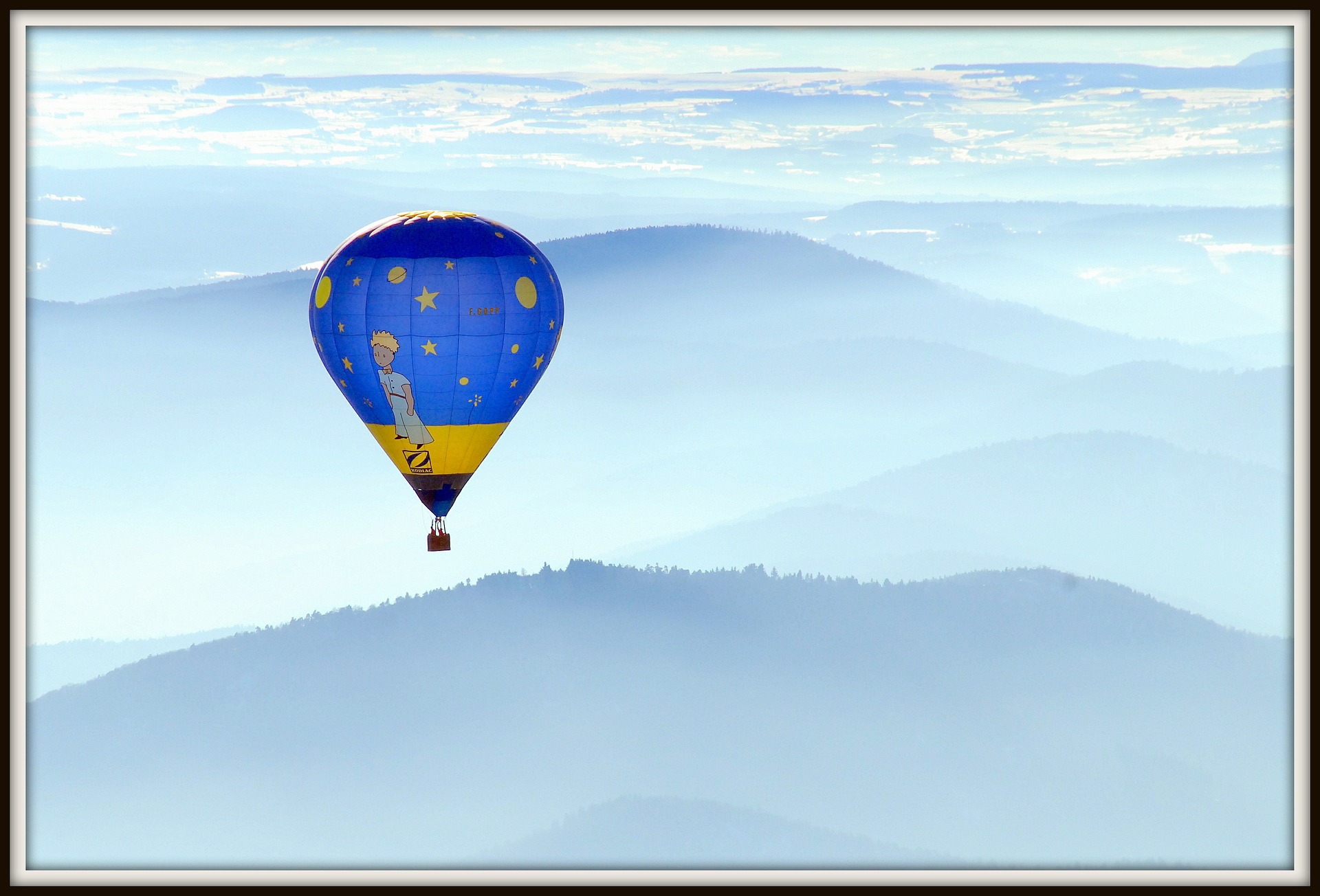 Extraits
Images :https://pixabay.com/fr/
Programme «Avec nos mains»  EERV et Cath-VD